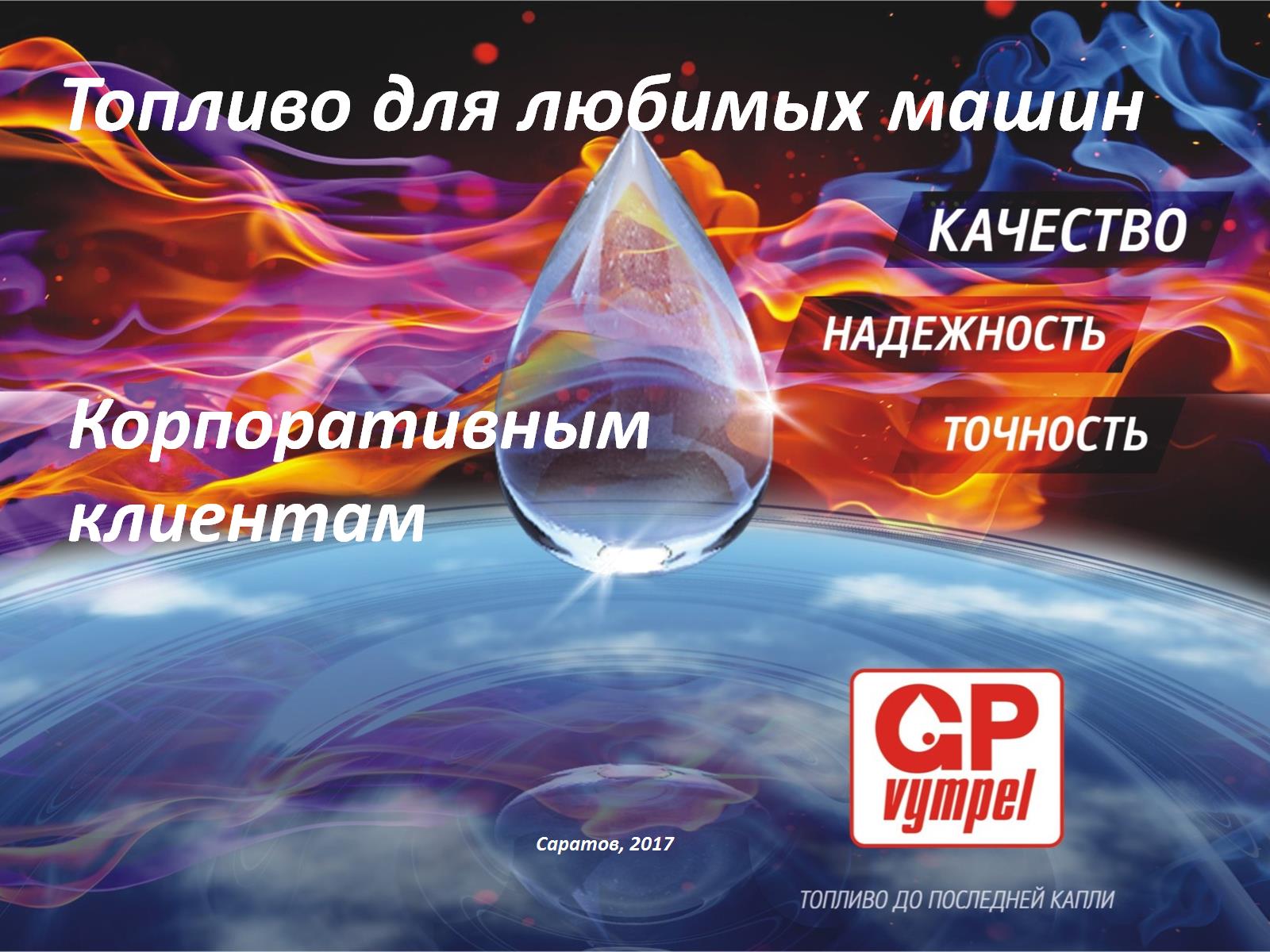 Корпоративным клиентам
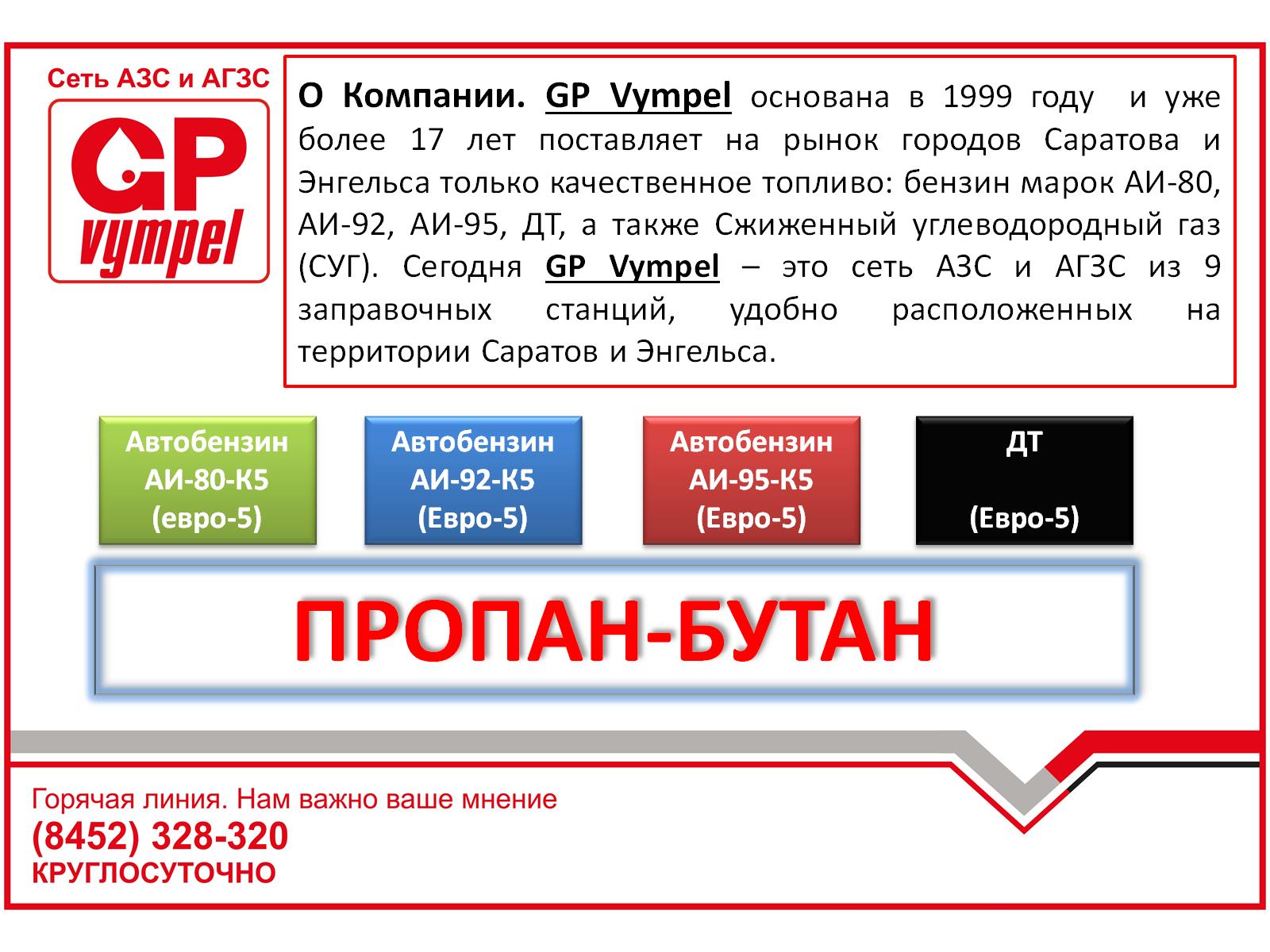 О Компании. GP Vympel основана в 1999 году  и уже более 17 лет поставляет на рынок городов Саратова и Энгельса только качественное топливо: бензин марок АИ-80, АИ-92, АИ-95, ДТ, а также Сжиженный углеводородный газ (СУГ). Сегодня GP Vympel – это сеть АЗС и АГЗС из 9  заправочных станций, удобно расположенных на территории Саратов и Энгельса.
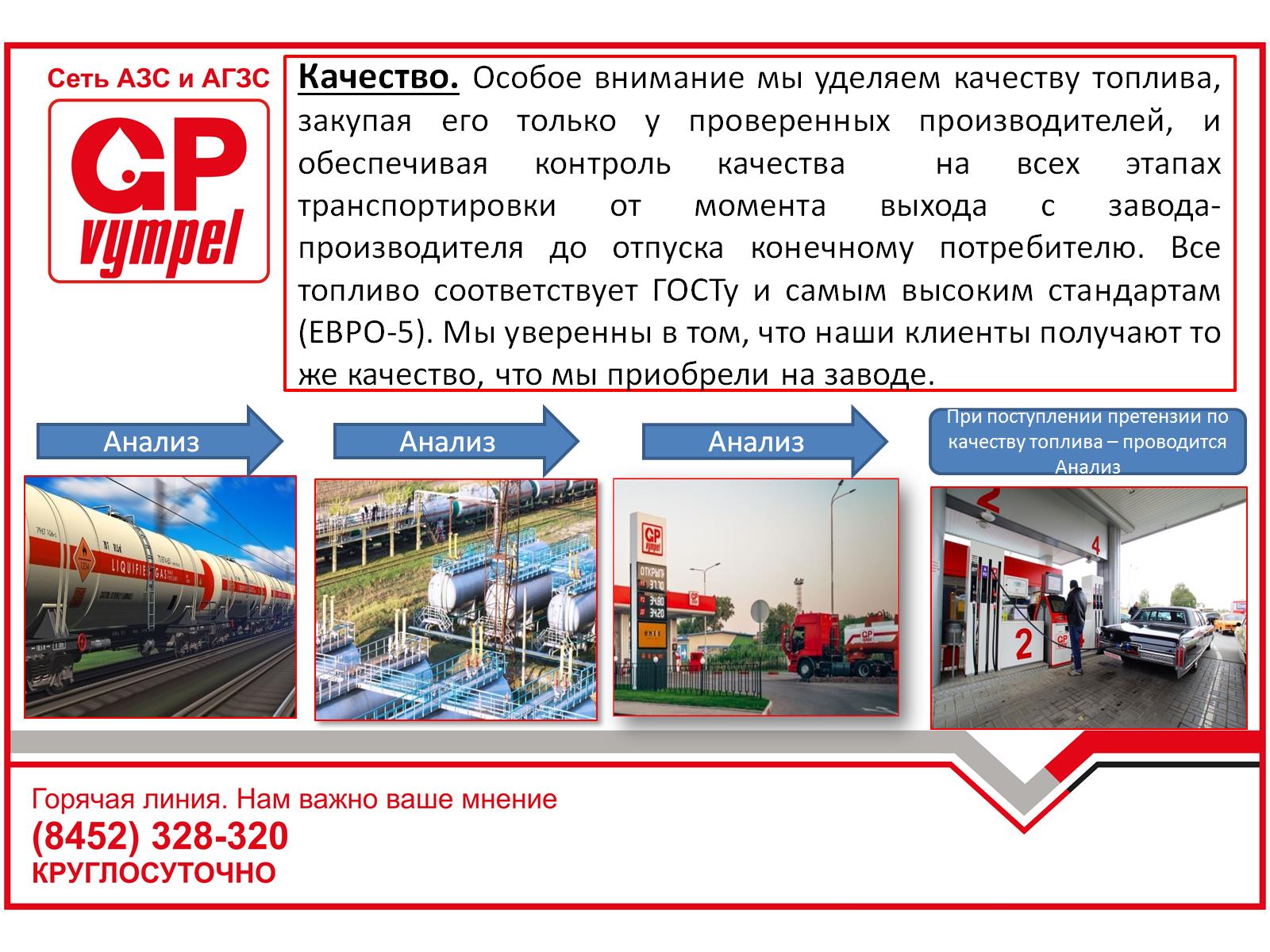 Качество. Особое внимание мы уделяем качеству топлива, закупая его только у проверенных производителей, и обеспечивая контроль качества  на всех этапах транспортировки от момента выхода с завода-производителя до отпуска конечному потребителю. Все топливо соответствует ГОСТу и самым высоким стандартам (ЕВРО-5). Мы уверенны в том, что наши клиенты получают то же качество, что мы приобрели на заводе.
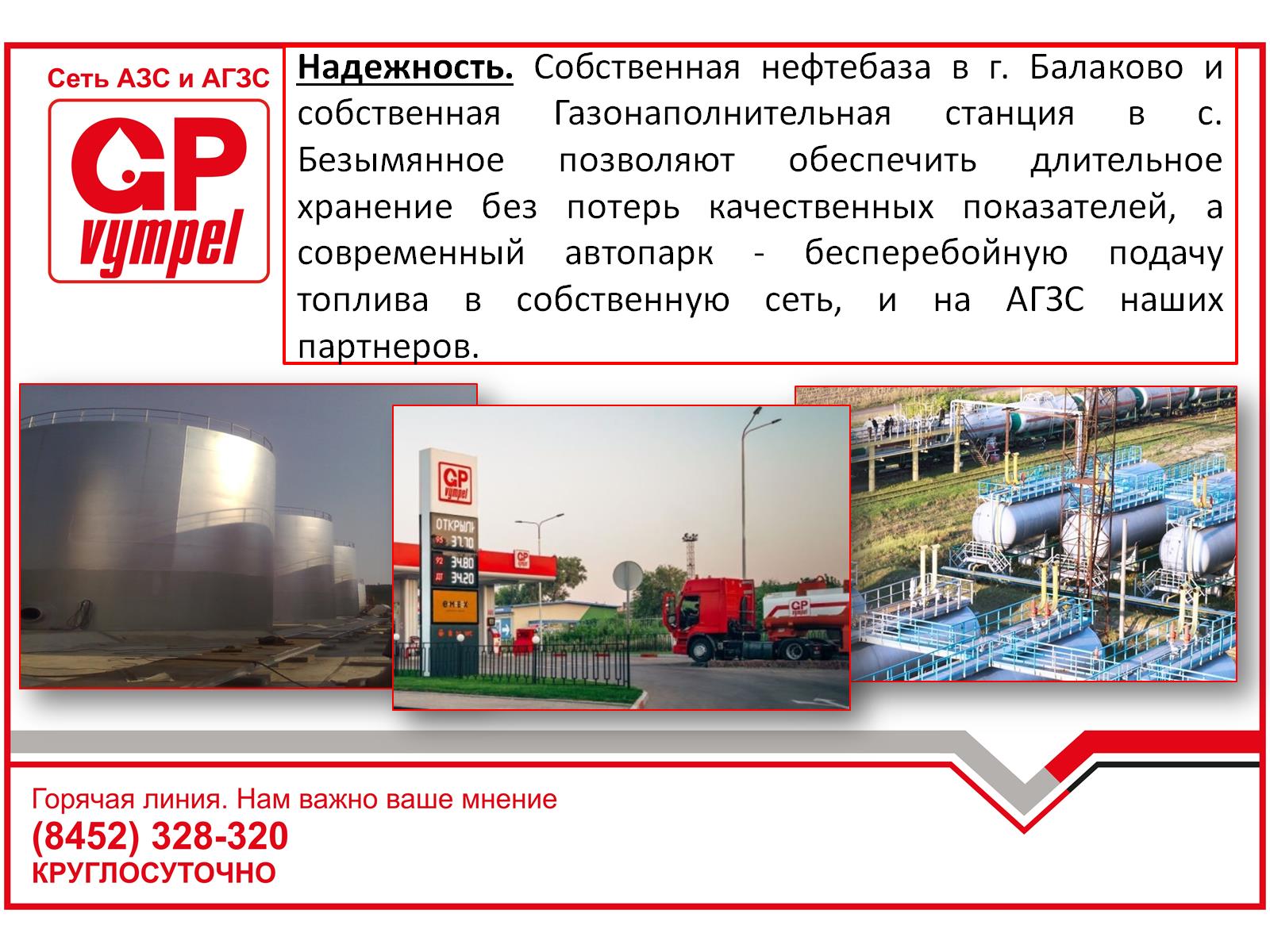 Надежность. Собственная нефтебаза в г. Балаково и собственная Газонаполнительная станция в с. Безымянное позволяют обеспечить длительное хранение без потерь качественных показателей, а современный автопарк - бесперебойную подачу топлива в собственную сеть, и на АГЗС наших партнеров.
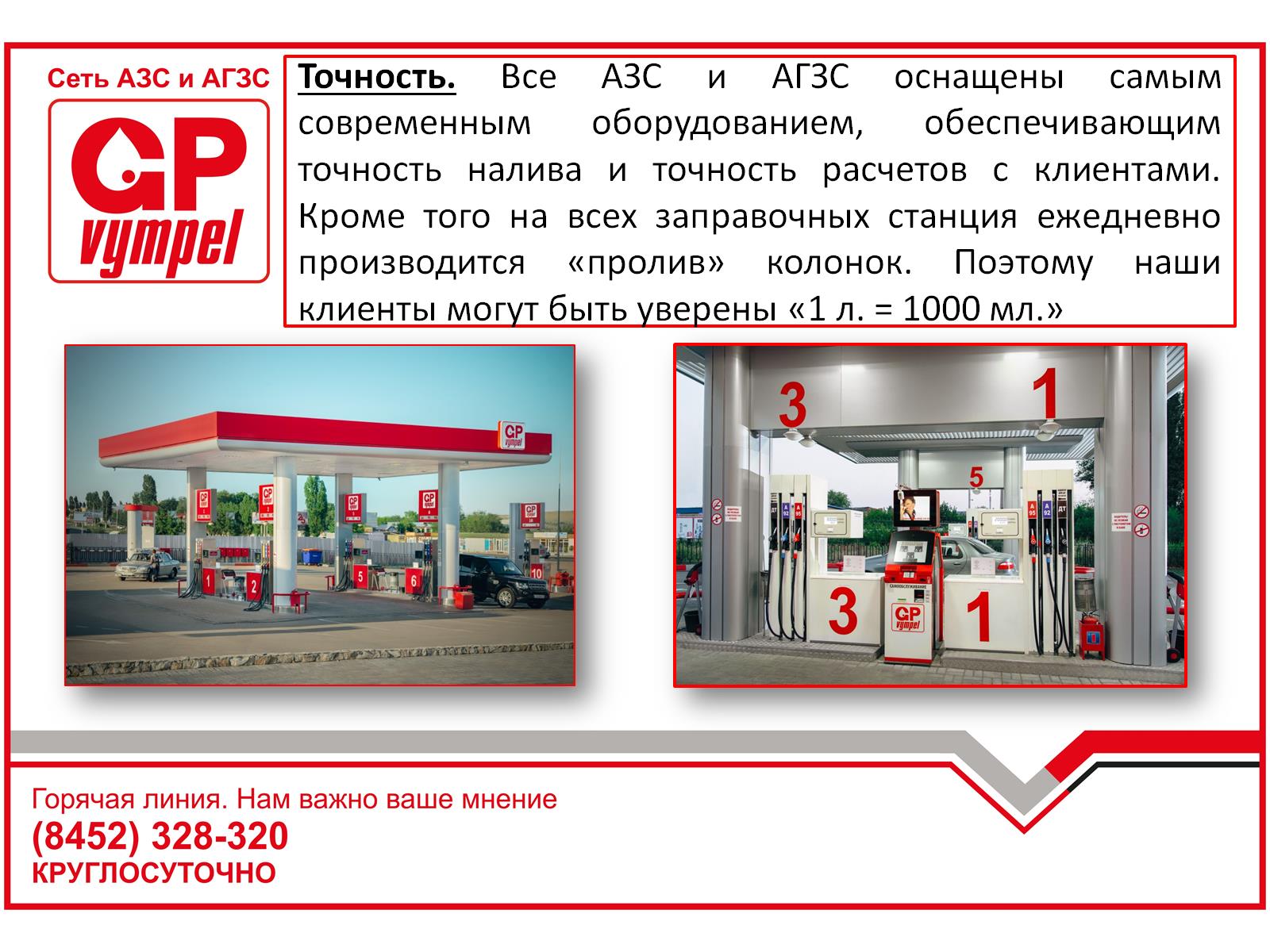 Точность. Все АЗС и АГЗС оснащены самым современным оборудованием, обеспечивающим точность налива и точность расчетов с клиентами. Кроме того на всех заправочных станция ежедневно производится «пролив» колонок. Поэтому наши клиенты могут быть уверены «1 л. = 1000 мл.»
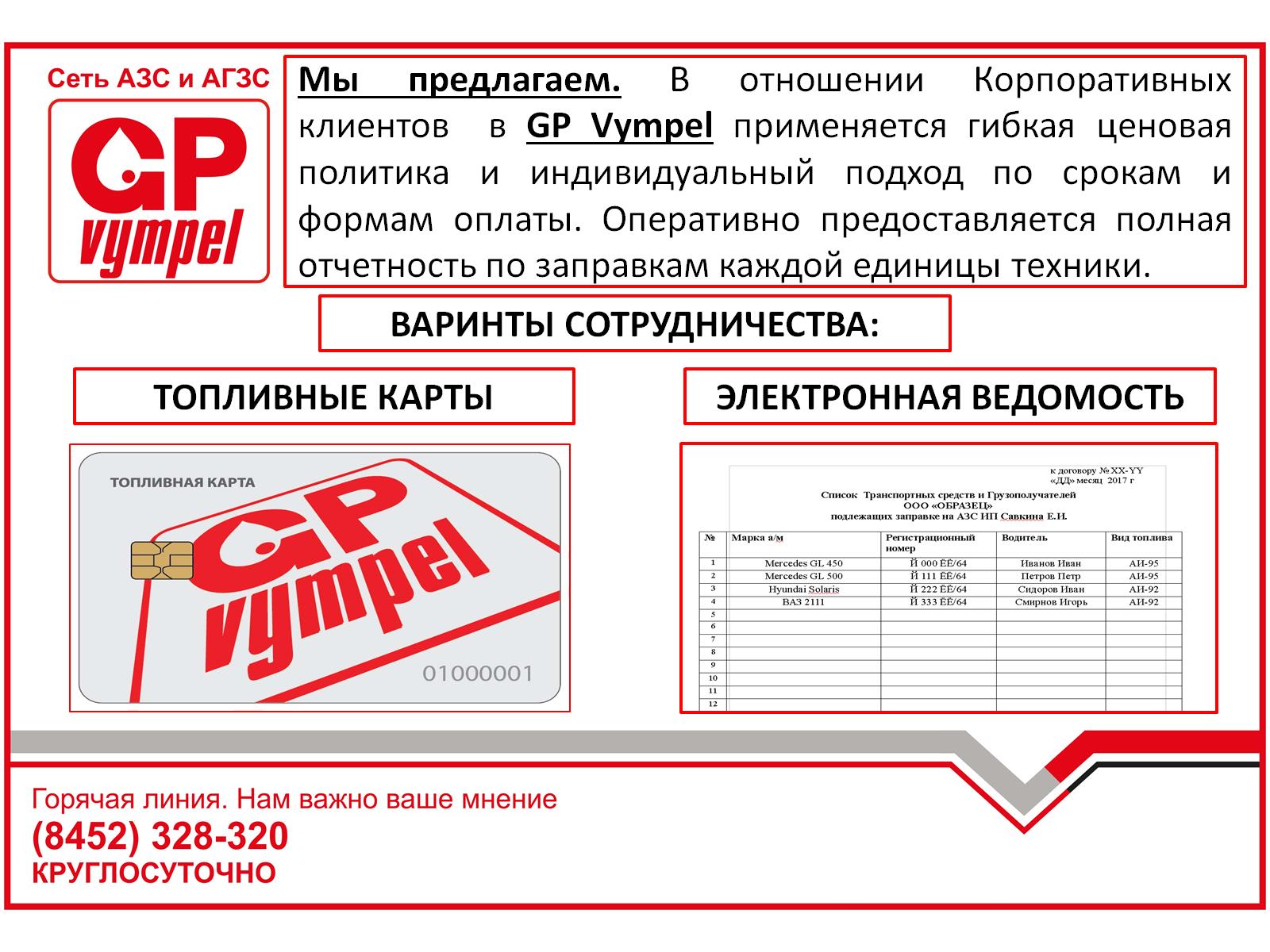 Мы предлагаем. В отношении Корпоративных клиентов  в GP Vympel применяется гибкая ценовая политика и индивидуальный подход по срокам и формам оплаты. Оперативно предоставляется полная отчетность по заправкам каждой единицы техники.
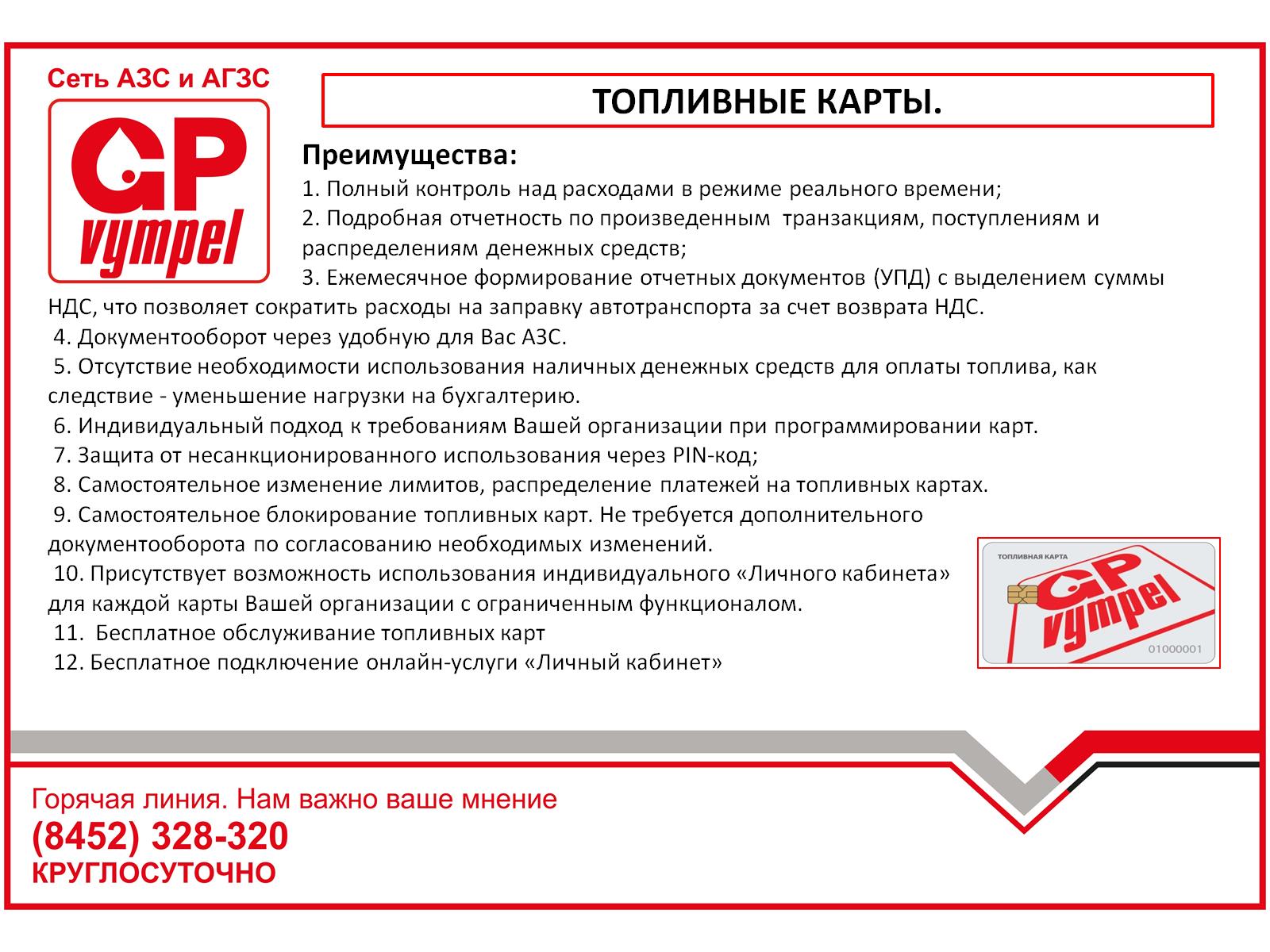 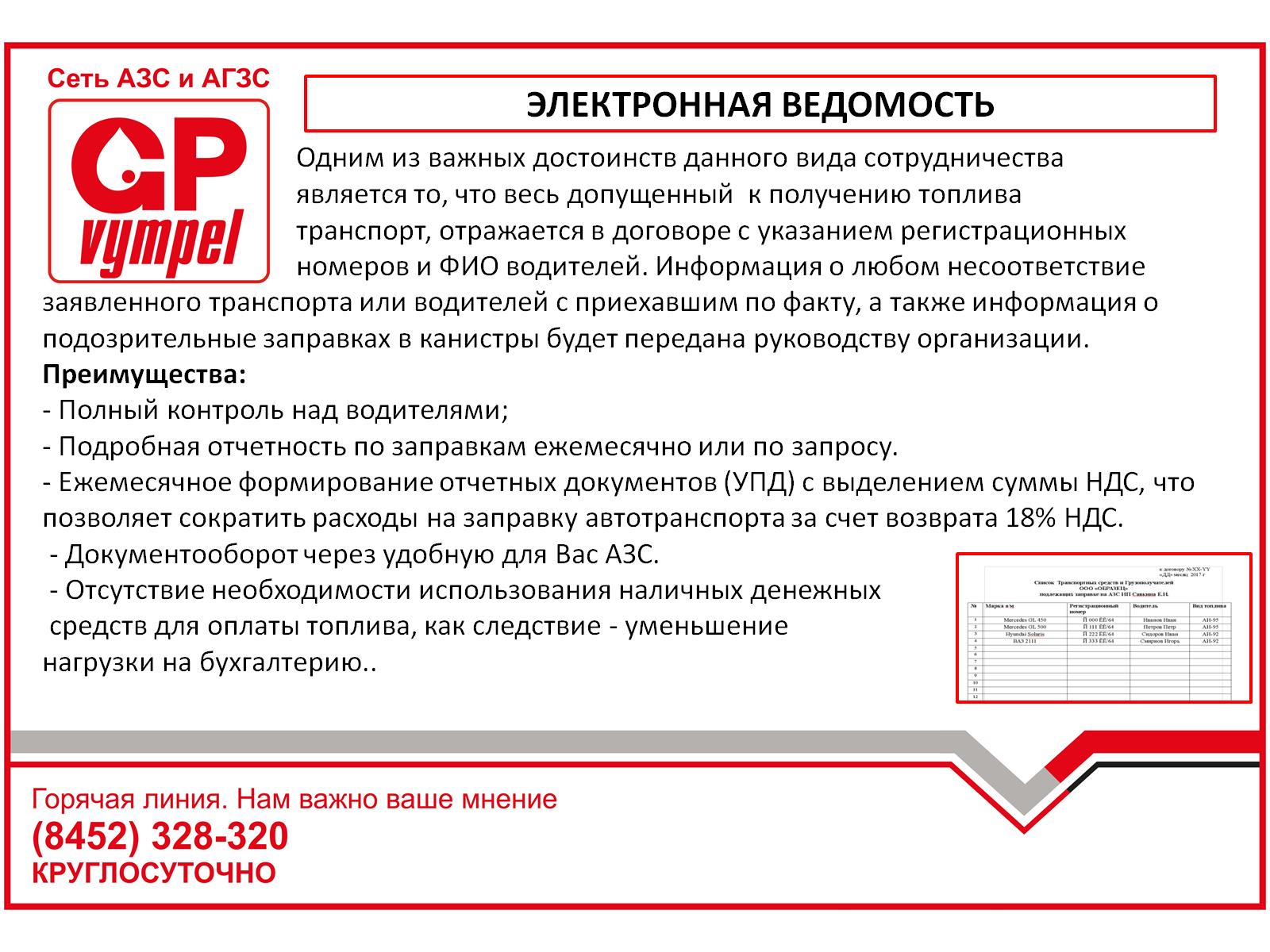 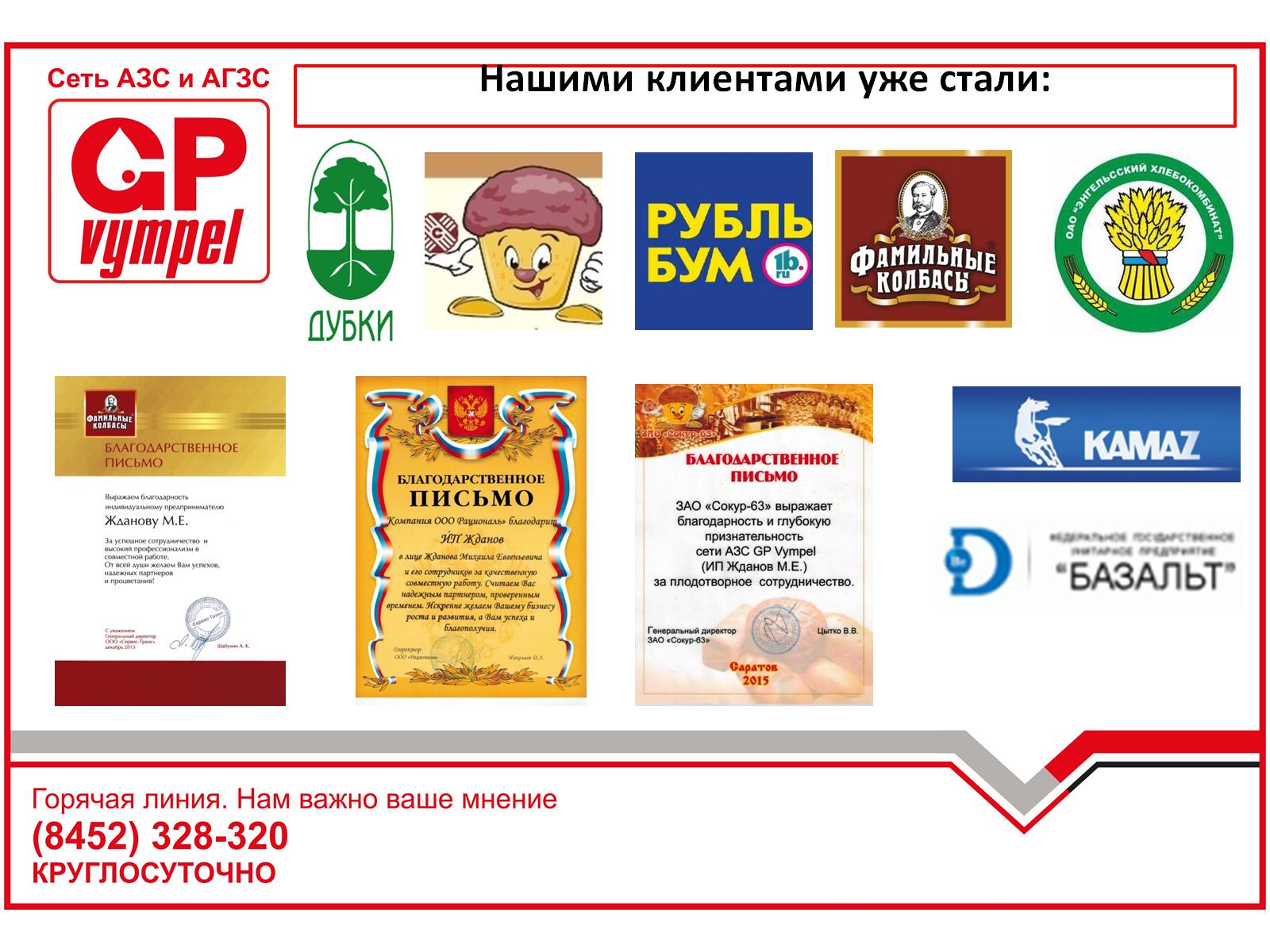 Нашими клиентами уже стали:
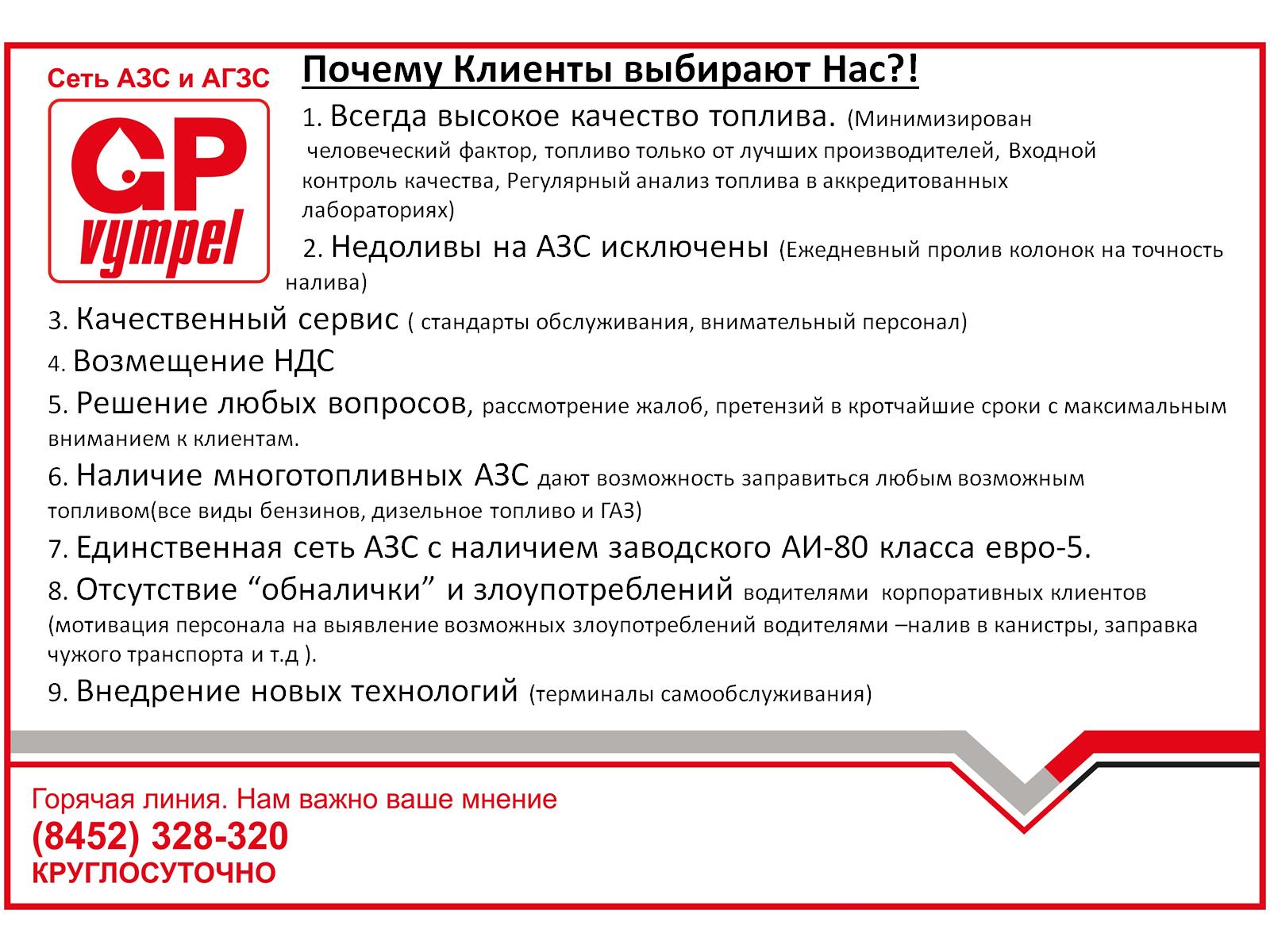 Почему Клиенты выбирают Нас?! 		1. Всегда высокое качество топлива. (Минимизирован 			 	 человеческий фактор, топливо только от лучших производителей, Входной          			контроль качества, Регулярный анализ топлива в аккредитованных 		                    		лабораториях)	                    2. Недоливы на АЗС исключены (Ежедневный пролив колонок на точность 	                    налива)3. Качественный сервис ( стандарты обслуживания, внимательный персонал)4. Возмещение НДС5. Решение любых вопросов, рассмотрение жалоб, претензий в кротчайшие сроки с максимальным вниманием к клиентам.6. Наличие многотопливных АЗС дают возможность заправиться любым возможным топливом(все виды бензинов, дизельное топливо и ГАЗ)7. Единственная сеть АЗС с наличием заводского АИ-80 класса евро-5.8. Отсутствие “обналички” и злоупотреблений водителями  корпоративных клиентов (мотивация персонала на выявление возможных злоупотреблений водителями –налив в канистры, заправка чужого транспорта и т.д ).9. Внедрение новых технологий (терминалы самообслуживания)
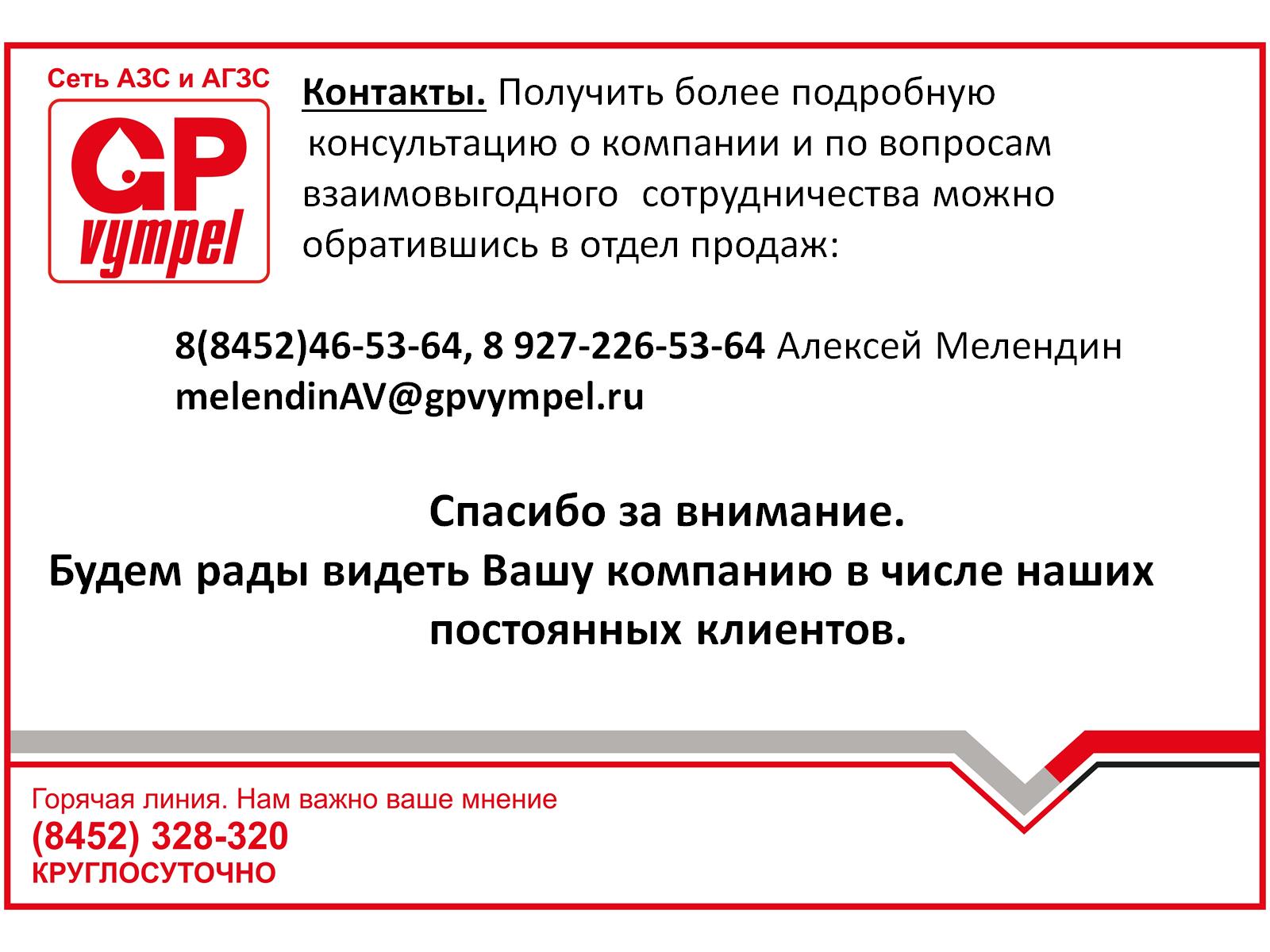 Контакты. Получить более подробную 			              консультацию о компании и по вопросам 				взаимовыгодного  сотрудничества можно      		обратившись в отдел продаж:  	8(8452)46-53-64, 8 927-226-53-64 Алексей Мелендин 	melendinAV@gpvympel.ru						Спасибо за внимание.  Будем рады видеть Вашу компанию в числе наших 				постоянных клиентов.